Buen Viaje I, Capítulo 9:El Día de LuisVocabulario nuevo:Por eso = So
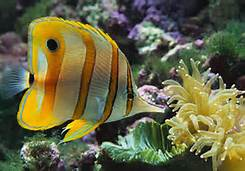 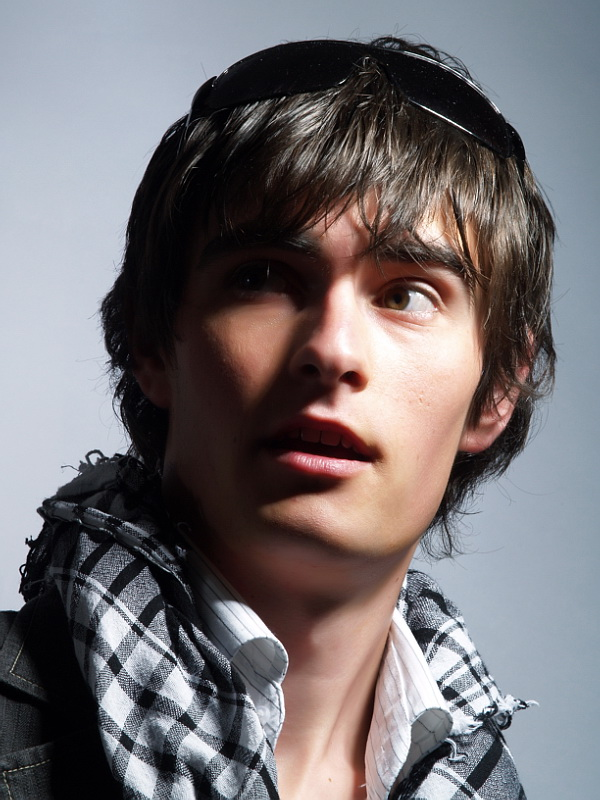 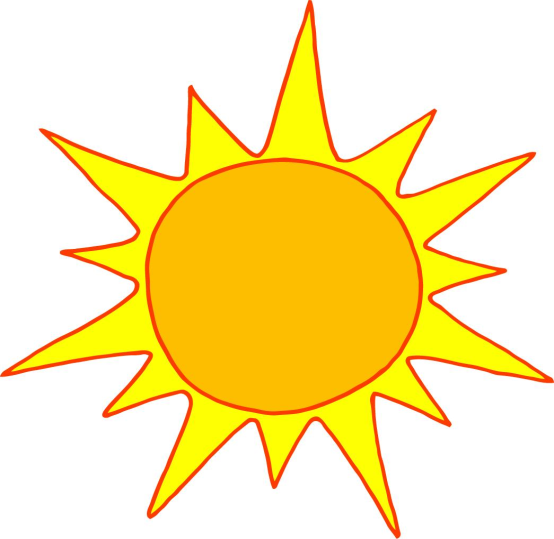 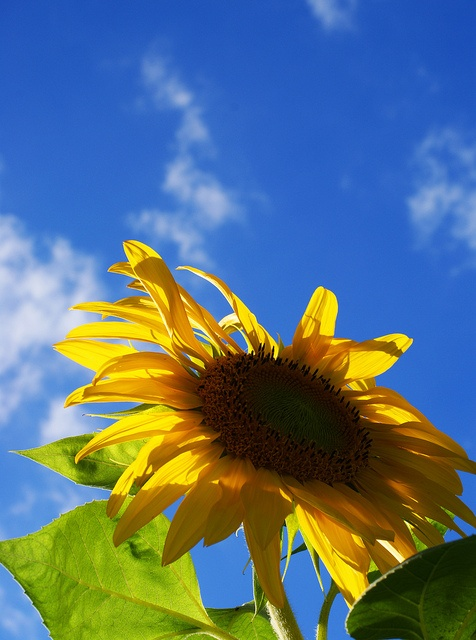 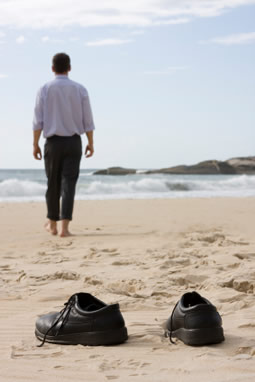 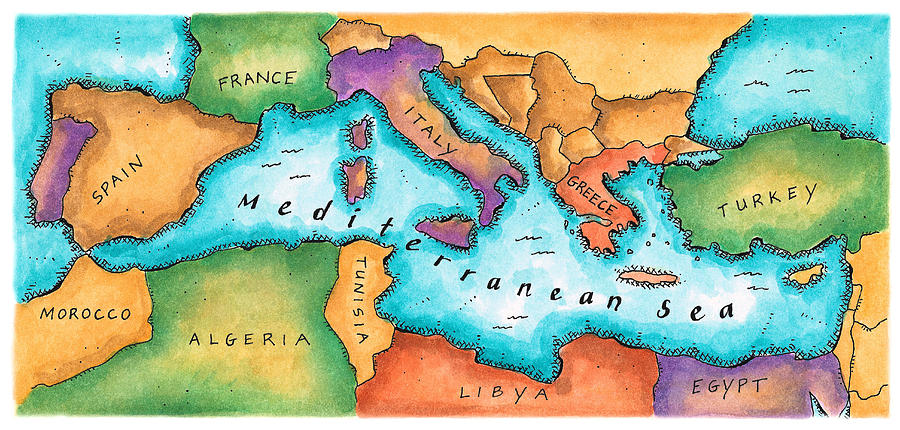 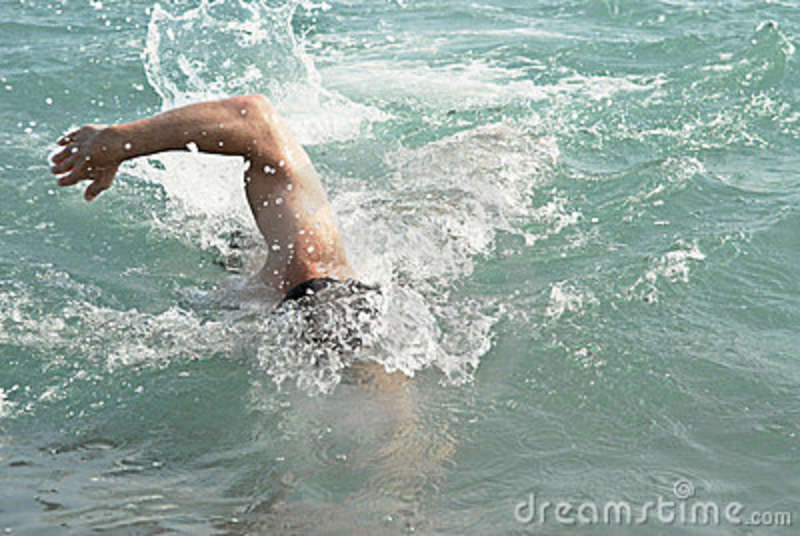 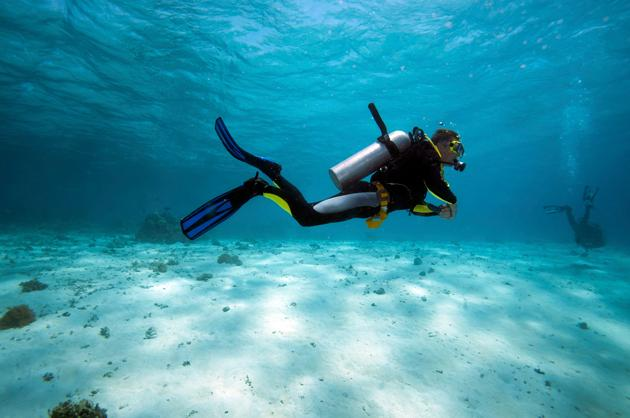 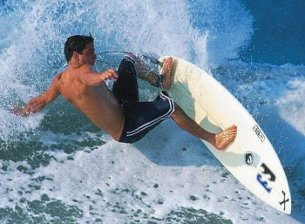 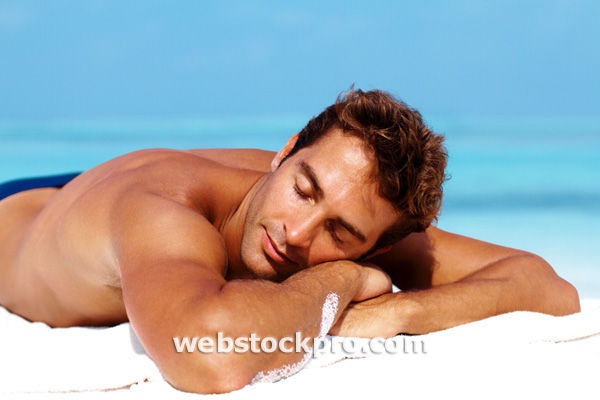 4:00
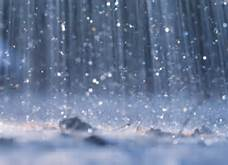 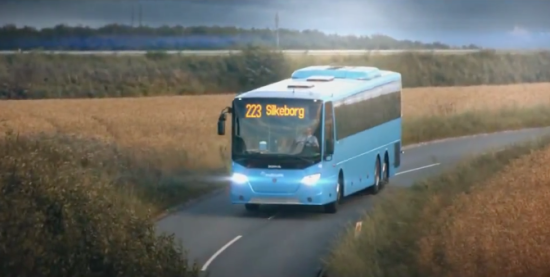 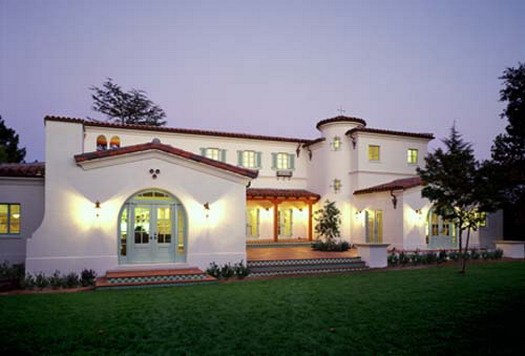 El Fin